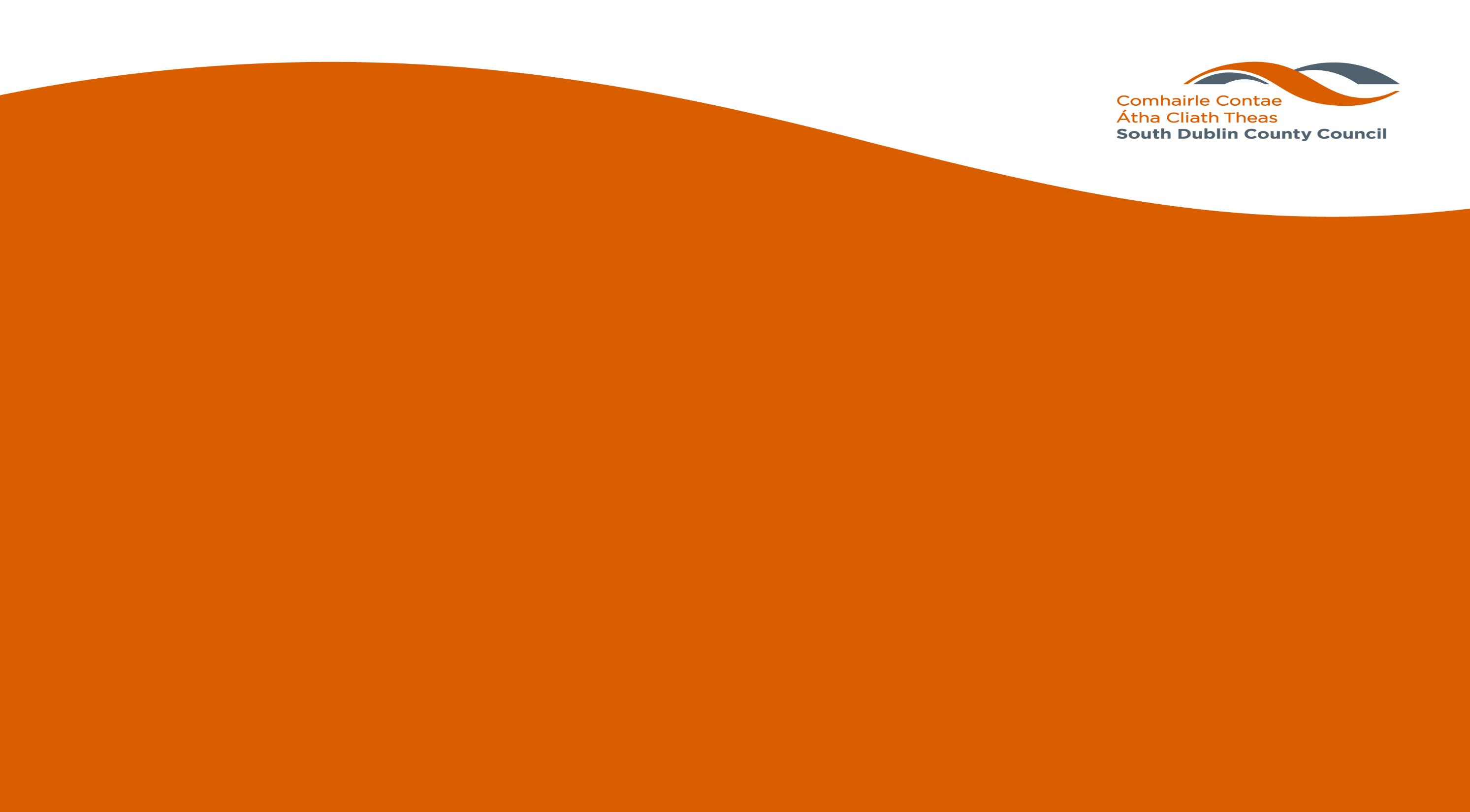 Age Friendly Programme Manager

Housing SPC
30th May 2023
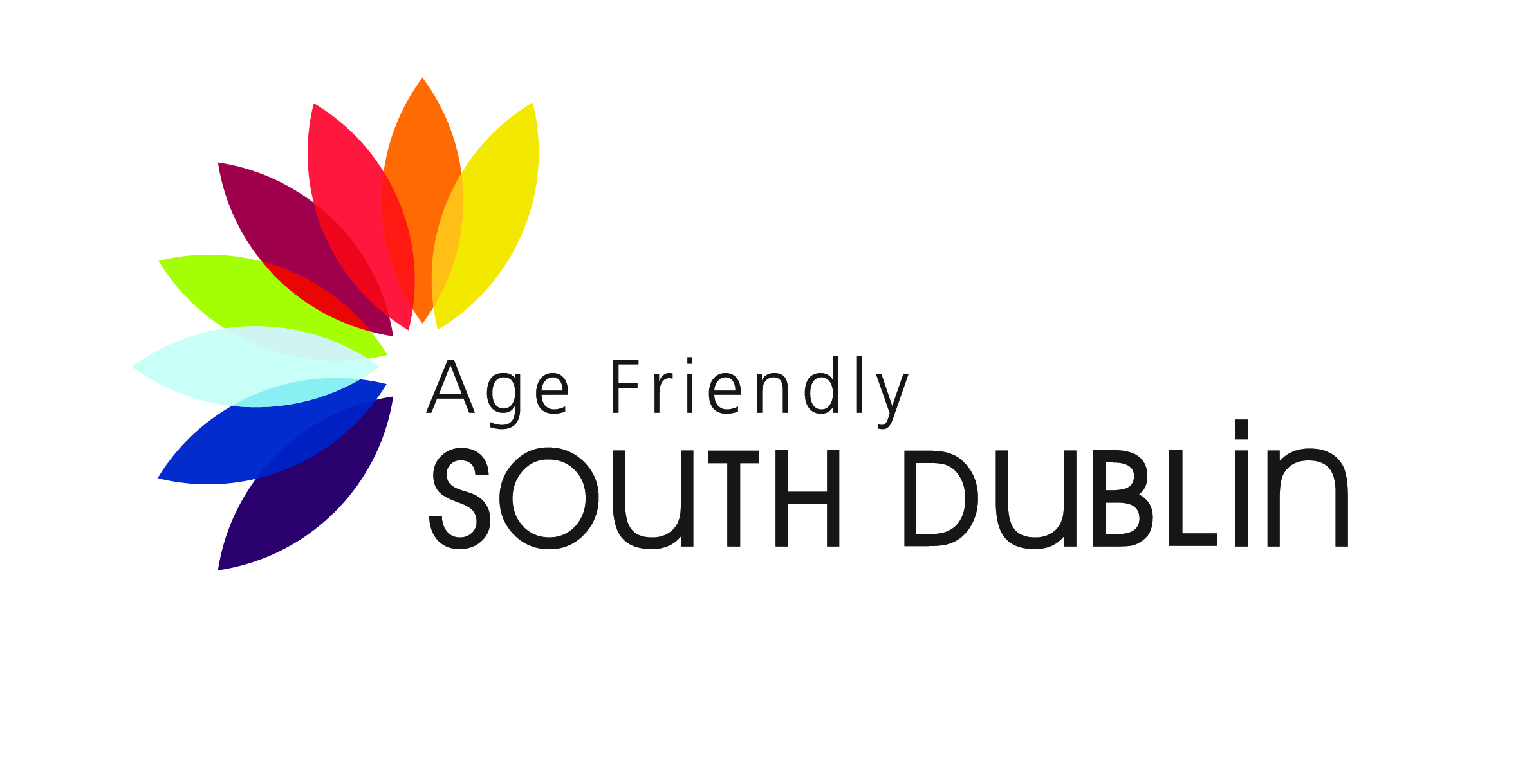 [Speaker Notes: Hi, my name is Niall Noonan and I’m the still newish Communications Manager of South Dublin County Council. I joined in July of this year and it is my first post within a local authority. So I’ve received a crash course in citizen engagement at local government level and want to take you through a few of SDCC’s key campaigns and achievements.]
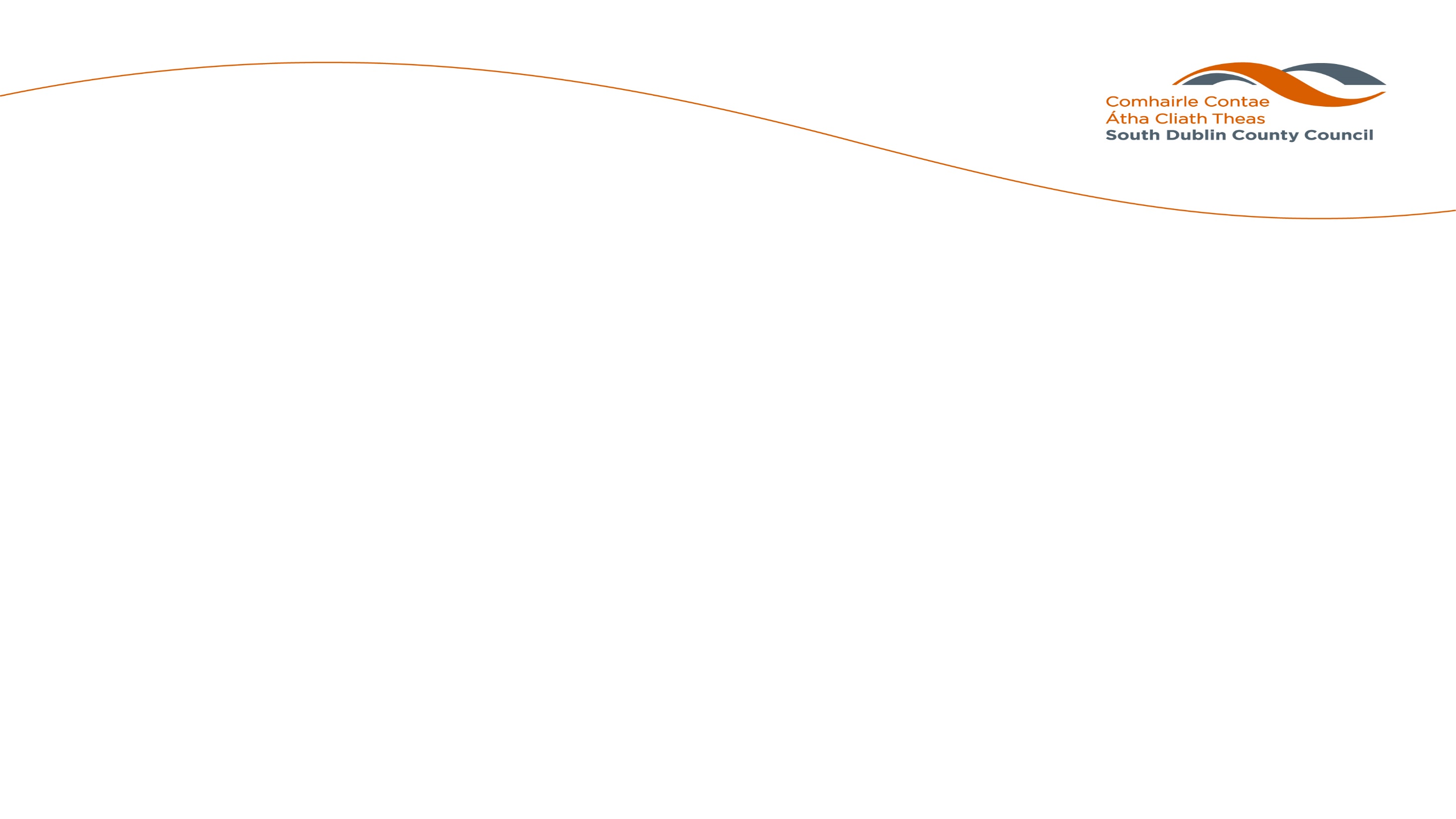 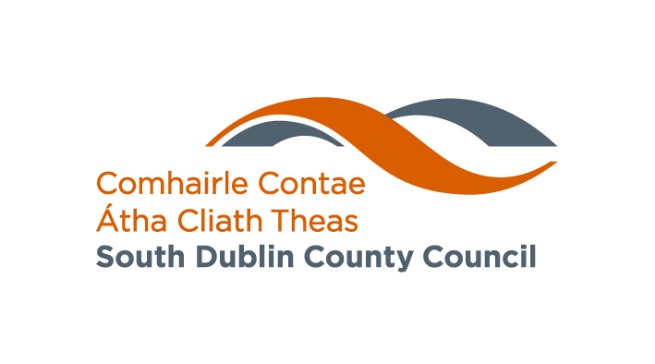 [Speaker Notes: Give CC and Comms figures for Emma, talk of how our county is the most engaged on social media during events like this]
1 What is Rightsizing?
3. What are the benefits of rightsizing?
2. Who can right size with South Dublin County Council?
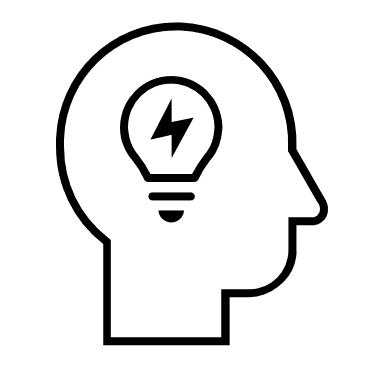 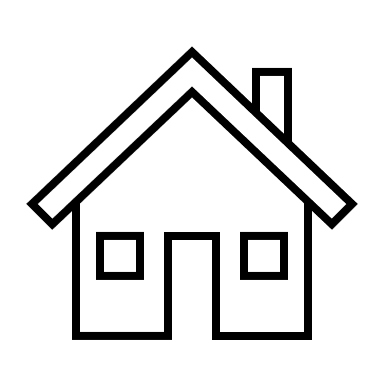 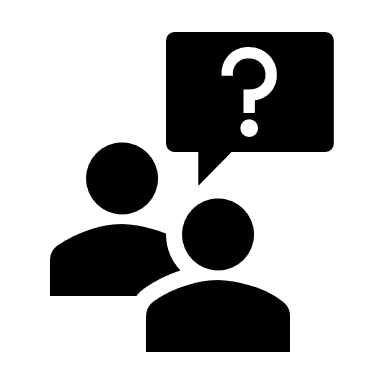 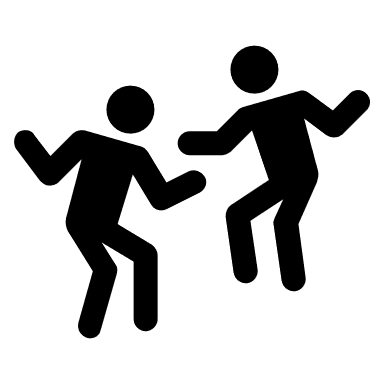 5. I own my home.  What is the Community List (financial contribution to the Council)?
6. I am an SDCC tenant. How do I apply?
4. Preparing for Rightsizing / What to Consider
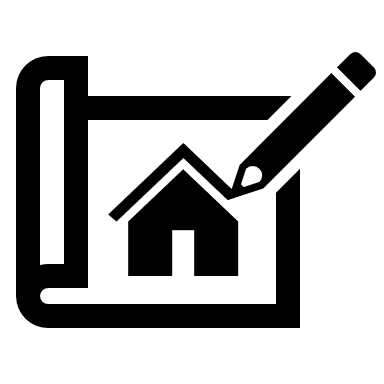 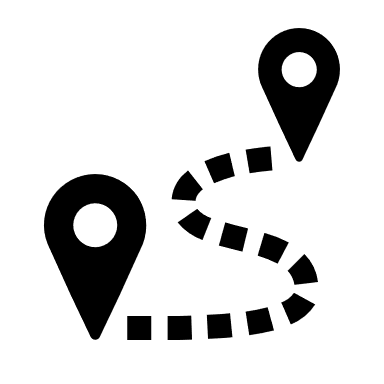 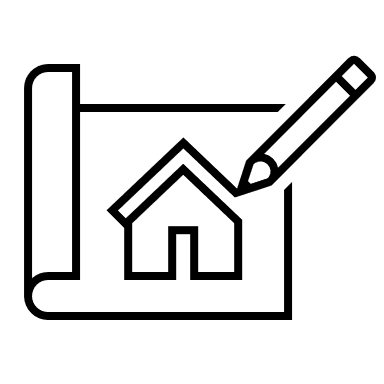 7. How long does the process take ?
What are the tenancy rules for new age friendly homes?
9. Where will properties be available for rightsizing?
What are the features of age friendly housing development?
How do I find out more information about Rightsizing?
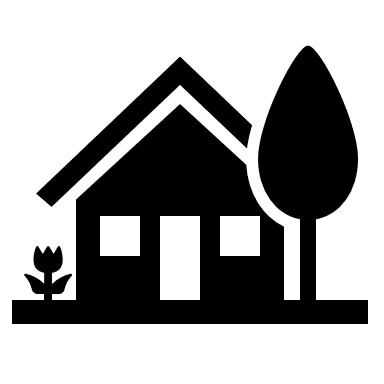 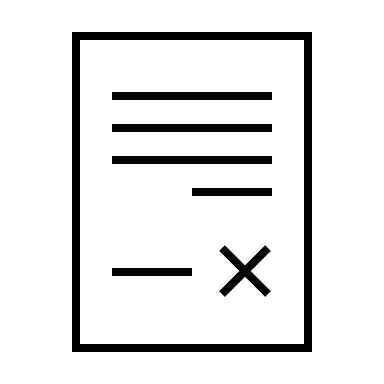 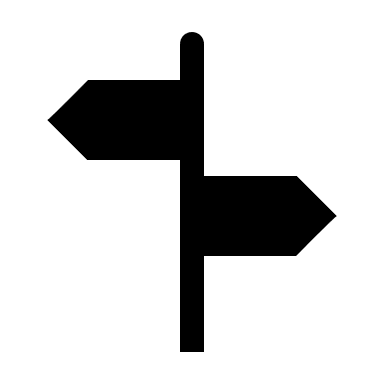 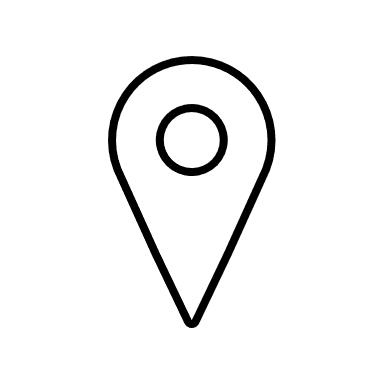 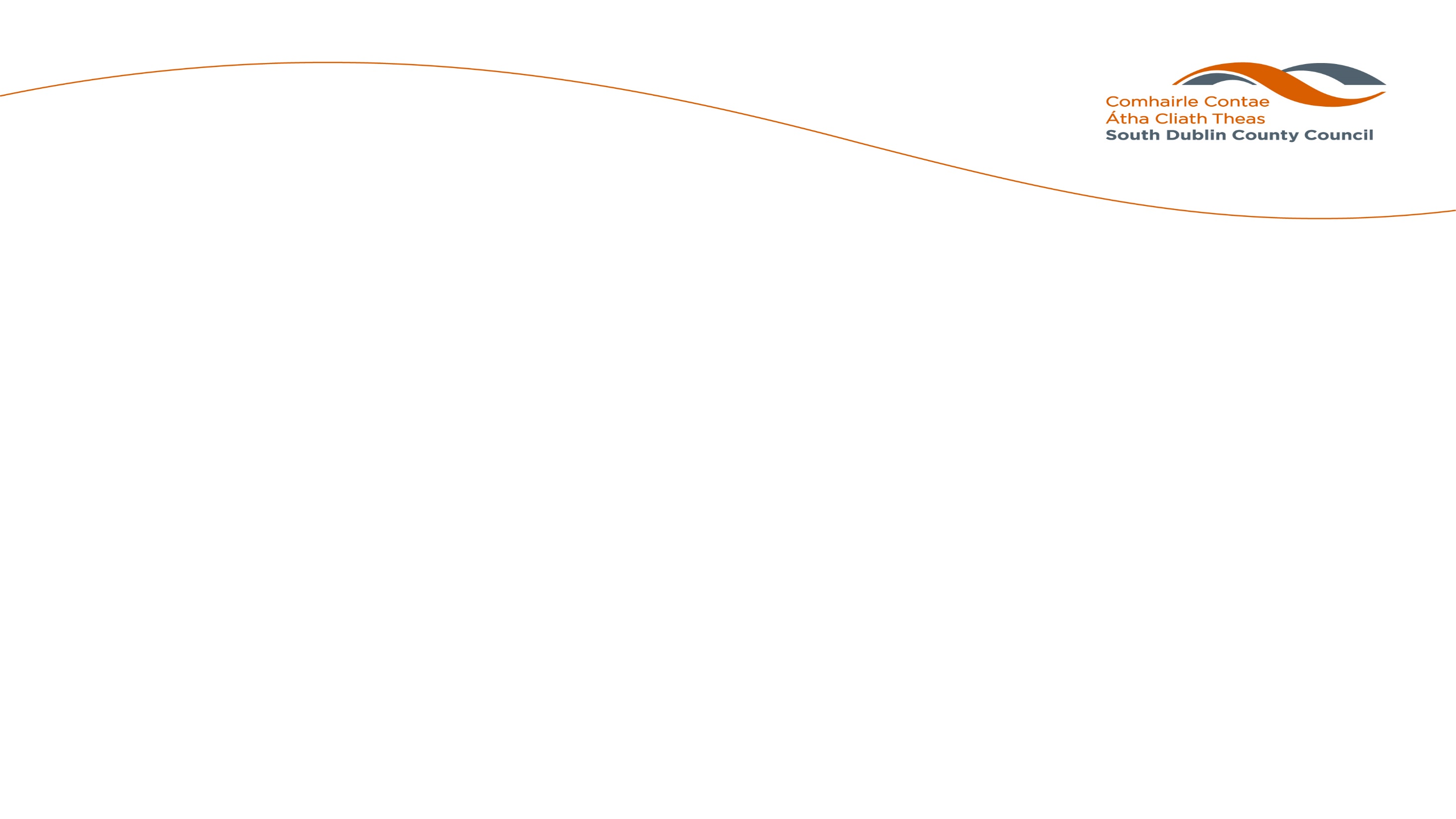 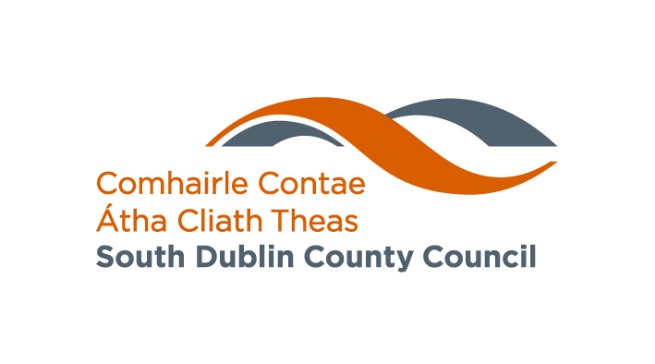 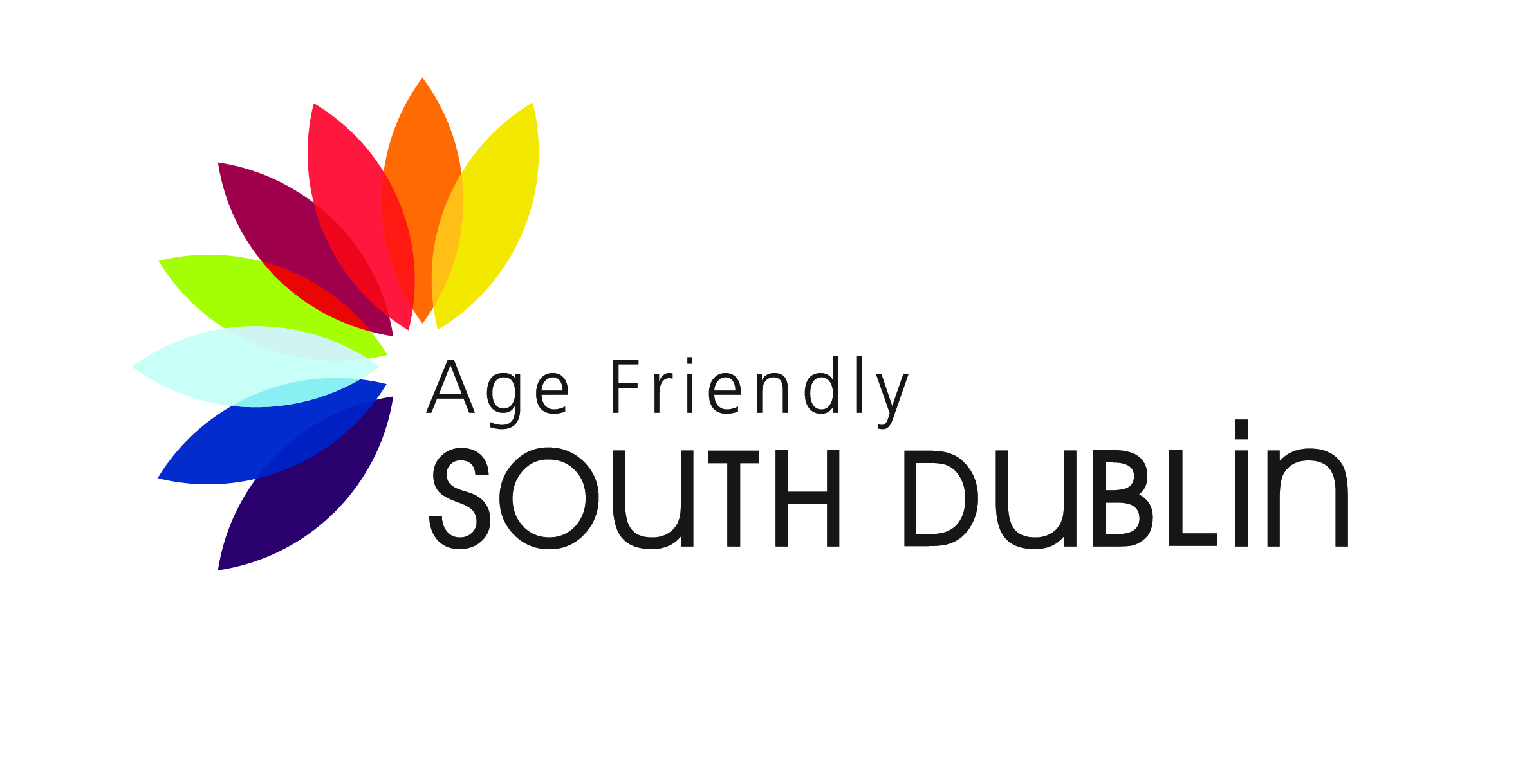 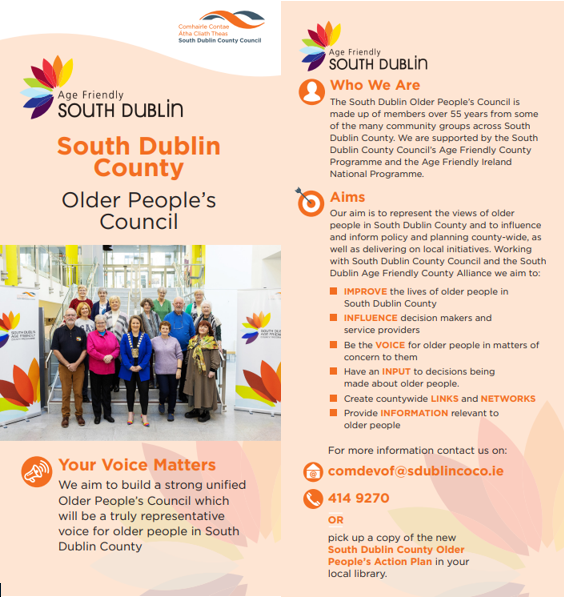 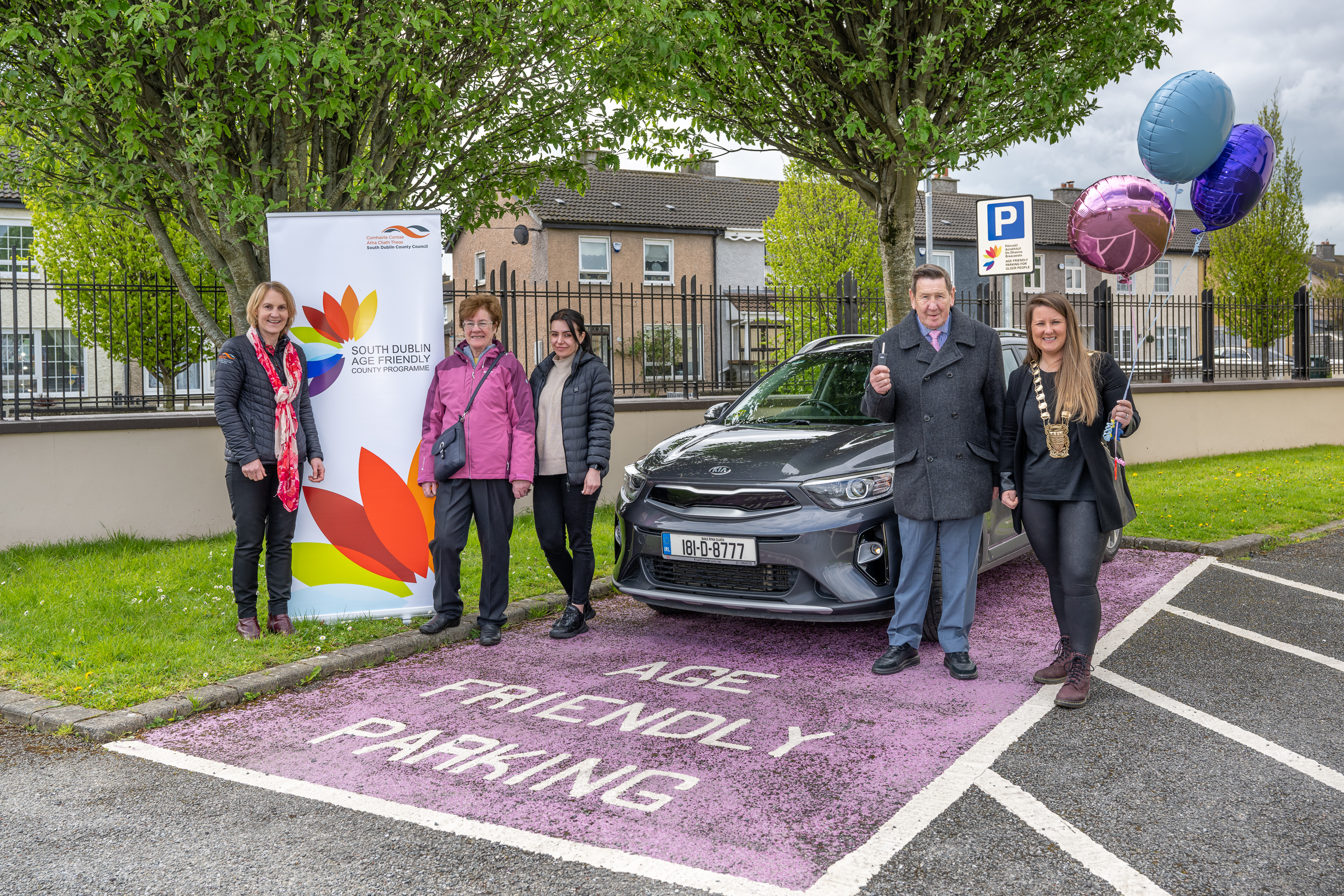 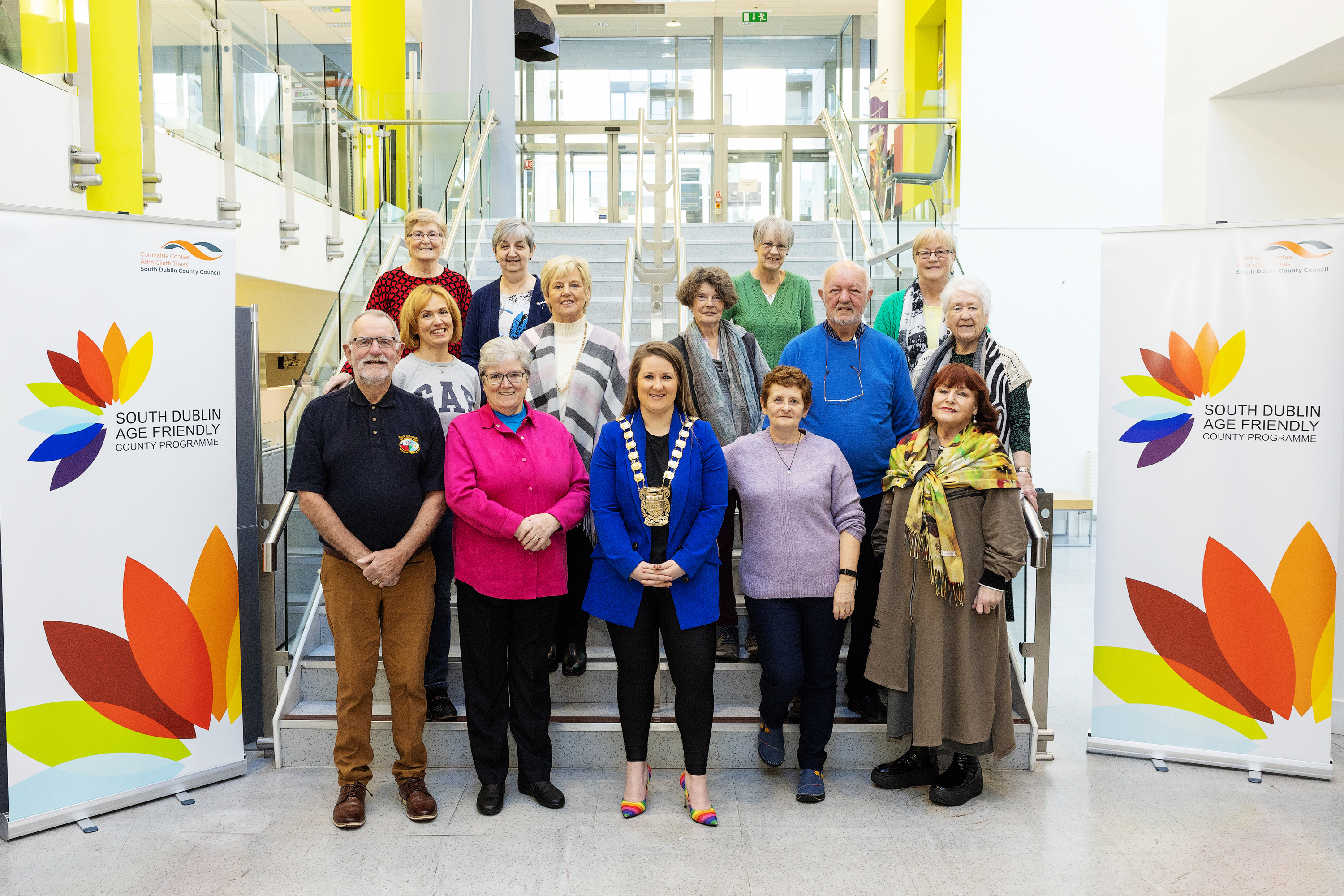 [Speaker Notes: Give CC and Comms figures for Emma, talk of how our county is the most engaged on social media during events like this]